Freedom of Expression
Jas Dhaliwal, uzair patel, steph willsey
Expression in Canada
The Canadian Charter of Rights and Freedoms protects Freedom of Expression in Canada:
'2. Everyone has the following fundamental freedoms:
(b) freedom of thought, belief, opinion and expression, including freedom of the press and other media of communication;'
What is it?
Freedom of Expression – as per the Oxford Dictionary: 
"The power or right to express one's opinions without censorship, restraint, or legal penalty."
Print
FREEDOM OF EXPRESS = FREEDOM TO OFFEND?
Expression in Printed Media
'Freedom of the Press' is included as a protected freedom in the Canadian Charter. 
The Press has, for centuries, been a vital mechanism of informing society on matters of public interest, and creating a platform for debate, scrutiny and reflection. 
Thus, it can be argued that a free press, without restraint on its expression is crucial to the functioning of a democratic society.
Drawing the Line
Most definitions of freedom of expression come with a caveat: 'without deliberately causing harm to others' character and/or reputation by false or misleading statements.' E.g. defamation. 
But what about causing harm to a concept, an ideology, a religion, or race?
Where do we draw the line between a freedom of expression, and a freedom to offend?
Charlie Hebdo
The Satirical Magazine reprinted controversial cartoons from a Danish Cartoonist mocking the Prophet Muhammad in 2006, and continued to create pieces mocking Islam and the Prophet over the next decade. 
In 2011, their offices were firebombed, and in 2015, two men representing AQ attacked the office, and murdered 12 employees of the magazine in a shootout massacre that was intended as revenge for the honour of the Prophet Muhammad. 

How much is too much? Did Charlie Hebdo go too far? Should there be a restriction on the freedom of expression given to the printing press, or should it be an absolute liberty?
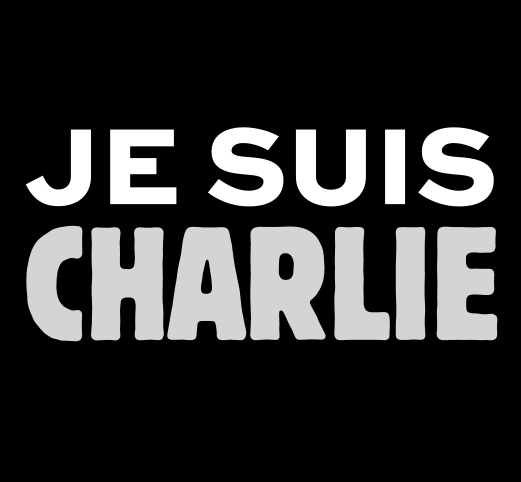 [Speaker Notes: Wanted to focus on one main case study in order to fully delve into the issues – chose Charlie Hebdo because it was a monumental moment – it has massibe impacts both as an attack on freedom of speech and freedom of expression, and after the fact, as somewhat of a rallying cry for the absolute protection of freedom of expression. 

"But in the wake of the attack at Charlie Hebdo, I found myself in a difficult position, committed in the abstract to defending freedom of speech, but uncomfortable with Charlie Hebdo’s use of that freedom."]
Absolute vs Partial
For
Against
Doesn’t cause harm in the abstract – attacked a belief, not the individuals who hold that belief – get over it.
Satire isn't conditional – pieces on Catholicism, Judaism, Government, etc. 
Sex sells.. So does Polarisation! 
'Political correctness gone mad', 'Snowflake Millennials' - a fear of offending can create a culture of fear of criticising/challenging. 
'Freedom to mock is our greatest weapon' - CC's Great Dictator mocking Hitler. 
Freedom to express, and also a freedom to defend.
Reinforcing particular stereotypes and prejudices e.g. Muslims/Terrorism, Jews/Gold, Immigrants/Vermin etc. can be very dangerous. - Hate Crimes in UK risen since Brexit vote. Weimar (snowball argument). 
Religion etc. Could be argued to form part of the character of an individual – defamation? How could this be contrasted with attacks on race, gender, or sexuality? 
Human rights issues?
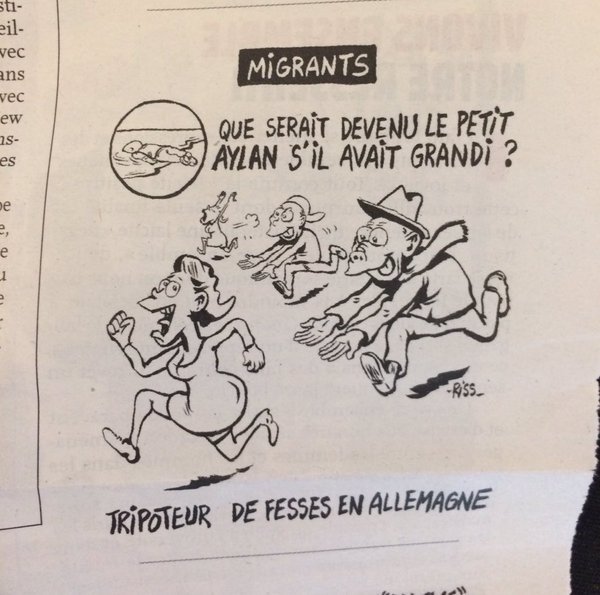 'What would have become of Aylan had he grown up? A groper'
To Regulate or Not To Regulate?
Charlie Hebdo had previous. Should individuals or the press be regulated in order to save them from the backlash and outrage they can cause? 
Should the press be regulated in terms of their freedom of expression, or would that represent a form of censorship and undue restraint? 
Should the protection of freedom of expression in the Charter be modified to exclude, for example, 'egregious offence' - should it have some caveat?
Any other forms of regulation?
Internet
Expression on the Internet
The internet has relatively quickly become our gateway for communication:
whether it is through interacting with each other; or
providing a wide selection of information to the public; and
Entertainment content
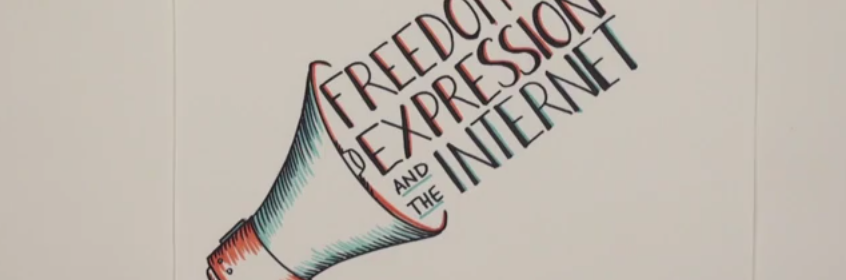 Powerful Mediums
Anyone with an email address can use these platform to express/spread anything they would like 

Gives everyone a voice
Twitter – very little censorship (Rihanna)
Youtube – becoming increasingly censored with exceptions (Logan Paul)
Instagram/Facebook - attempting to stop spread of false news
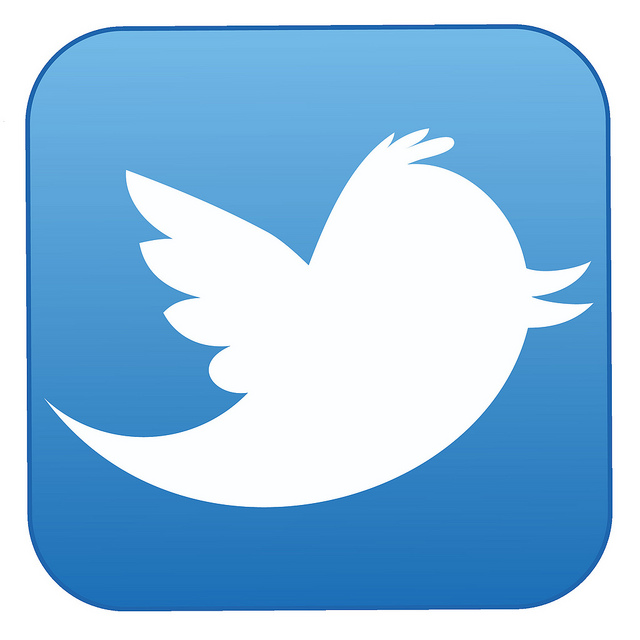 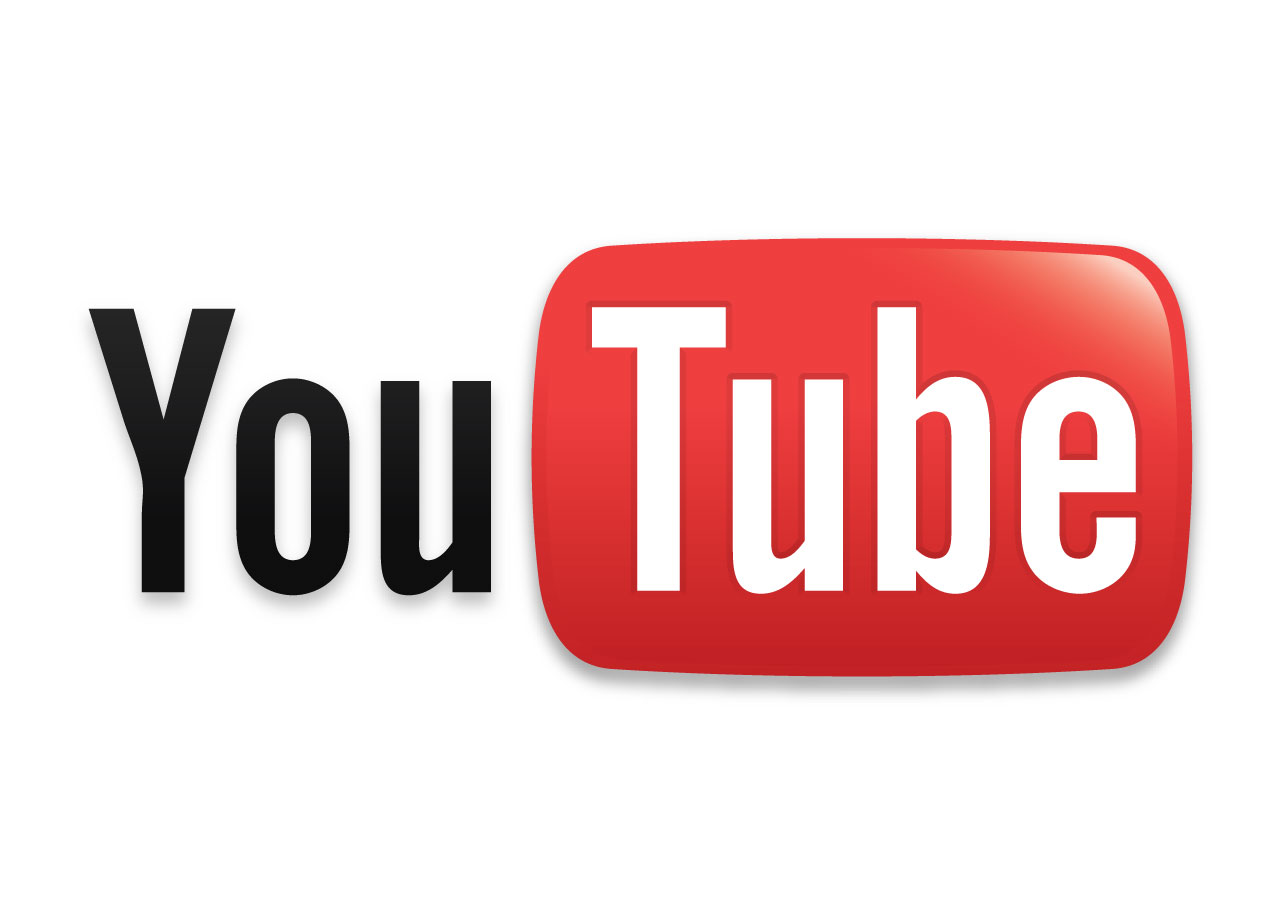 Who Should Regulate what is said on these websites? Government or the Corporations​
[Speaker Notes: corporations are not governments in the business of protecting fundamental freedoms. They are in the business of turning a profit, something they can’t do with shoddy reputations.]
Internet Censorship in China
Internet censorship in China is extreme due to a wide variety of laws and administrative regulations
implemented by provincial branches of state-owned ISPs, companies, and organizations
monitor the Internet access of individuals
Claim they only block: superstitious, pornographic, violence-related, gambling, and other harmful information.
Blocked:
Gmail.com
BBC
Times of New York
Bloomberg News
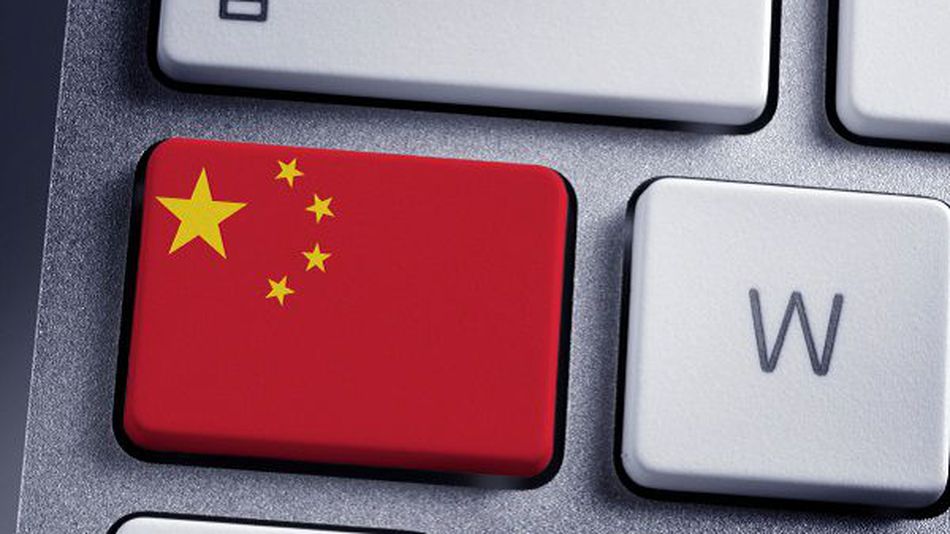 [Speaker Notes: In China the government considered this reasonable to censor these websites through legislation
In Canada, the government does have the power to do this, as long as the goal posts for what is reasonable is narrowed/widened(?)]
Real World Consequence
https://youtu.be/48hVnPw4gjo?t=5s

UBC - Dr. Srdja Trifkovic from speaking at UBC
President Stephen Toope stating: “for a University, anything that detracts from the free expression of ideas is just not acceptable.”
Bosnian-Muslim Group protested his appearance and the even was cancelled, he was turned back from YVR

Inadmissible into a country because of personal views
ART
Can you communicate that? Can we regulate that?
Expression in Art
Next, we will consider communications law regulation with respect to art e.g. paint, sculpture, live performance, and more. 
Some artists are known for making bold statements and to push boundaries of their art form. In this realm, freedom of expression can conflict with criminal law sanctions. 
We will consider what we might want to regulate in the best interests of society, as well as, ask ourselves if we can even go about that.
Artwork with Sexual Content
This work is readily available online, so should websites like Facebook, Twitter, Google, etc. be censoring it?
Example: Eli Langer 
http://www.cbc.ca/arts/archives/today-in-1993-artist-eli-langer-arrested-for-paintings-deemed-child-pornography-1.3374663
The Law
s 163 of the Criminal Code of Canada criminalizes obscenity 
163. Criminal Code: Offences Tending to Corrupt Morals
(1) Every one commits an offence who
(a) makes, prints, publishes, distributes, circulates, or has in his possession for the purpose of publication, distribution or circulation any obscene written matter, picture, model, phonograph record or other thing whatever; or
...
(2) Every one commits an offence who knowingly, without lawful justification or excuse,
(a) sells, exposes to public view or has in his possession for such a purpose any obscene written matter, picture, model, phonograph record or other thing whatever;
(b) publicly exhibits a disgusting object or an indecent show;
(8) For the purposes of this Act, any publication of a dominant characteristic of which is the undue exploitation of sex, or of sex and any one or more of the following subjects, namely, crime, horror, cruelty and violence, shall be deemed to be obscene.
(6) No person shall be convicted of an offence under this section if the act that is alleged to constitute the offence
(a) has a legitimate purpose related to the administration of justice or to science, medicine, education or art;
Ontario v Langer (1995), 123 DLR (4th) 289
Facts:
Eli Langer’s paintings and sketches depicted sexual themes involving adults and children, and was displayed to the public at an art gallery in Toronto.
After receiving complaints from views, the Crown charged Langer under the “obscenity” and “child pornography” provisions of the CC in s 163.
Analysis:
The court needed to balance artistic merit and child protection concerns.
Ultimately, it was determined that if a work contains an “undue exploitation of sex” using the community standards test, it must be determined that it is the dominant theme of the work as a whole. 
In order to determine the dominant theme of the work, the court must consider “the maker’s artistic purpose and the manner and degree of skills exhibited in the portrayal” to determine if the “national community” would tolerate others being exposed to the work.
Conclusion:
Applying the above analysis, the artwork was not created for the sexual abuse of children, but rather were widely regarded as having artistic merit.
"Artwork" with Sexual Content
Common for images with sexual content to be removed from Instagram;
For example, model Elle Johnson complains that her photos have been removed and she has been banned from Instagram for displaying photos with too much side boob;
Instagram has blocked her for "violating community guidelines";
While the photos cannot be located it allegedly included photos of the model wearing lingerie, which was sometimes with translucent fabric.
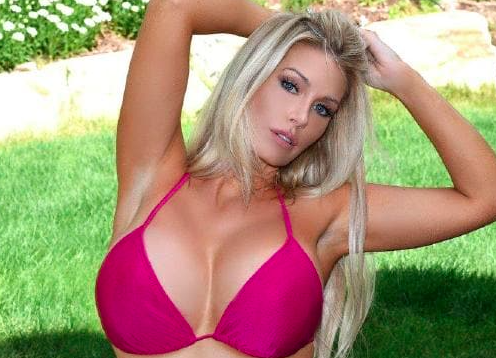 Questions
Do you think the criminal law prohibiting obscenity reaches the appropriate balance in between the competing values of freedom of expression and protecting morality and children?
If the images were not allowed in court, should they not be allowed online? 
Is someone's Instagram feed their artwork? Should the same criminal sanctions and laws apply?
Artwork Depicting Self-Harm
Example: Marina Abramovic
Serbian performance artist
Her work is described as exploring the relationship between the performer and the audience, the limits of the body, and the possibilities of the mind.
However, it may also be seen as inflicting and encouraging self-harm.
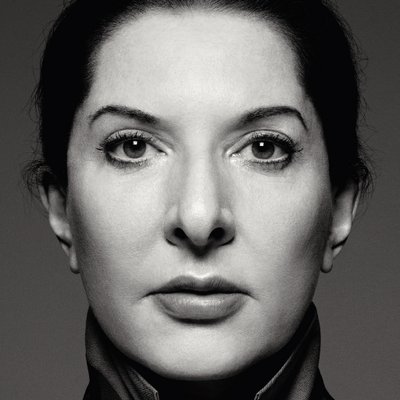 Her Artwork and its Impact
Since her infamous piece, many individuals had made (and posted online) renditions of this work. It is commonly as unsuccessful, featuring blood, pain, and suffering. 
She has similar work: lying among fire, holding a bow and arrow across from her partner, combed her hair until her head bleed, lay down on ice blocks, and ran into cement pillars. 
In “Rhythm 0”, she laid out 72 objects, including a saw, nails, matches, and a loaded pistol. Using a sign, she asked the audience to do whatever it wanted with her for six hours. It was an intense performance during which some visitors injured the young woman and tore her clothes, while others tried to protect her. 

https://www.youtube.com/watch?v=0_s9OF91s5g
Self-Harm in TV Shows
While Abramovic's work is easily accessed online and commonly viewed in galleries, there are even more readily available examples in television;
Consider, for example, an even more easily accessed portrayal of self-harm such as a Netflix show;
The hit TV series, "13 Reasons Why" has been said to encourage and glorify self-harm;
How and should communications law interfere from the potential negative effects of this? Or should there be free reign due to freedom of expression?
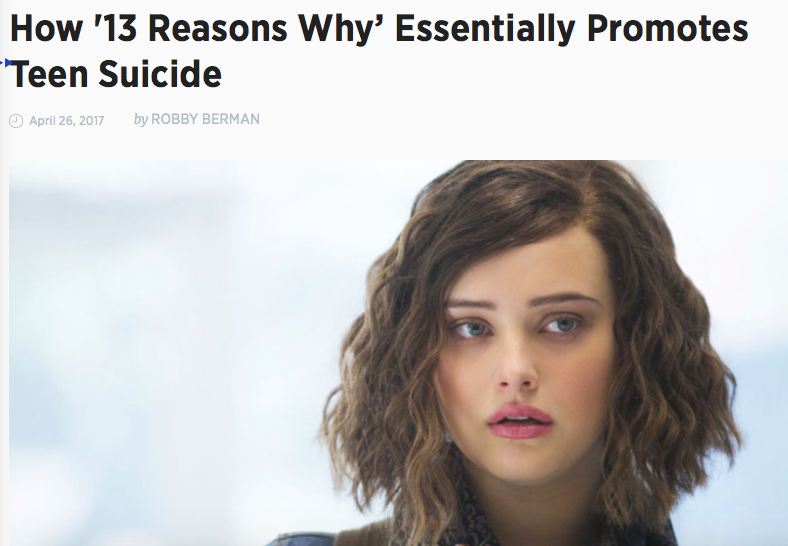 Questions
Should this type of performance art (and videos) be legal to share?
Does performance art of this nature encourage self-harm and self-violence? How could this type of expression be regulated?
Should communications law be able to regulate what people share on their social media accounts at all? As it relates to their free expression in terms of speech and art.
Freedom of Expression on Campus
Campusfreedomindex.ca
In regards to academic freedom, UBC’s Calendar states:
The members of the University enjoy certain rights and privileges essential to the fulfilment of its primary functions: instruction and the pursuit of knowledge. Central among these rights is the freedom, within the law, to pursue what seems to them as fruitful avenues of inquiry, to teach and to learn unhindered by external or non-academic constraints, and to engage in full and unrestricted consideration of any opinion. This freedom extends not only to the regular members of the University, but to all who are invited to participate in its forum. Suppression of this freedom, whether by institutions of the state, the officers of athe University, or the actions of private individuals, would prevent the University from carrying out its primary functions. All members of the University must recognize this fundamental principle and must share responsibility for supporting, safeguarding and preserving this central freedom. Behaviour that obstructs free and full discussion, not only of ideas that are safe and accepted, but of those which may be unpopular or even abhorrent, vitally threatens the integrity of the University's forum. Such behaviour cannot be tolerated.
UBC's Discrimination and Harassment Policy – updated
The previous Policy stated that the Discrimination and Harassment Policy should not be interpreted in a way that contradicts the Academic Freedom Statement.
Updated in 2011 the new Policy states that academic freedom shall be interpreted in a way that is consistent with the Discrimination and Harassment Policy, The new Policy reads:
Academic Freedom and freedom of thought, belief, opinion and expression carries with it the expectation that all Members of the University Community will conduct themselves in a responsible manner so as not to cause, condone or participate in the Discrimination or Harassment of another person or group of persons.
Before vs After
The new Policy goes on to define ‘harassment’ as follows:
3.4 Harassment is comment or conduct that one knows or ought reasonably to know is unwelcome, that creates a negative impact for the recipient, and that is related to one or more of the prohibited grounds of discrimination as set out in the B.C. Human Rights Code.
appears to define ‘harassment’ broadly to include comment” that “creates a negative impact for the recipient,” is a troubling step away
This appears to define ‘harassment’ broadly to include “comment” that “creates a negative impact for the recipient,” is a troubling step away from protecting free speech.
UBC Rec – 2015 Censored team names
Censored
Allowed
“Got SEMENT?,” 
“Suckin' D's” and Strokin' P’s,” 
“Whiskey Disc,”
 “Floppy Disc,” 
“Peter North Stars,” and 
“#AirCanadaSucks”
“EnviroMENTALS,” “Pimpin’ Ain’t Easy,”
“Show Me Ya TDs,”
“Girls Gone Wild,”
“Beaches Be Cray,”
“Gold Diggers,”
“Homewreckers” and 
“High Speed Drillers.”
Solution?
Freedom of Expression Moving Forward
Curbing Piracy = Curbing Expression?
A coalition of organizations, called FairPlay Canada — spearheaded by Bell — is asking the CRTC to implement a website-blocking system to curb piracy.
Create an official Internet censorship committee
Decide which sites infringe copyright and make recommendations to block them – NO JUDICIAL OVERSIGHT
Laws Limiting Freedom of Expression
Freedom of expression in Canada is not absolute:
Section 1 of the Charter allows the government to pass laws that limit free expression so long as the limits are reasonable and can be justified in a free and democratic society. (Constitution Act 1982)
What is the mark of reasonableness that a law would have to meet to successfully limit freedom of expression in Canada?